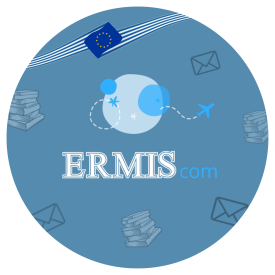 Common curricula for diversity: education in media & integration of vulnerable groupsKA2 Erasmus+ Project - Strategic Partnership on the field of Higher Education
Dissemination Plan
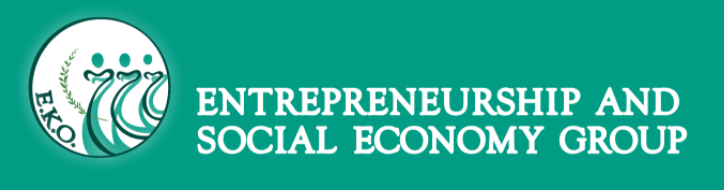 Kick-Off Meeting, Day 2
December 1, 2020

Host: 
Entrepreneurship and 
Social Economy Group
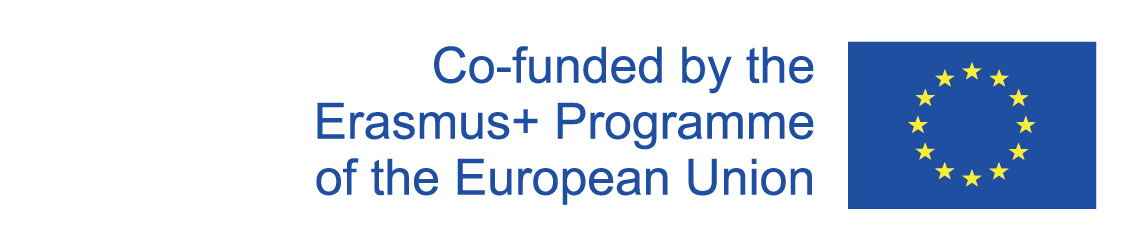 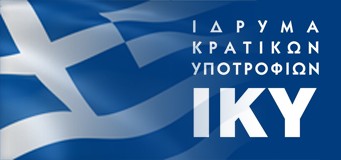 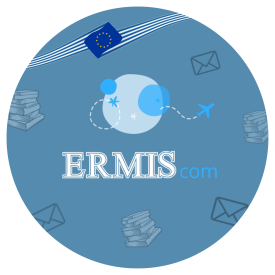 Common curricula for diversity: education in media & integration of vulnerable groupsKA2 Erasmus+ Project - Strategic Partnership on the field of Higher Education
Dissemination Activities 

Dissemination Goals

 raise interest and awareness of relevant stakeholders & general public

 promote education reforms

 disseminate results in strategic & targeted ways
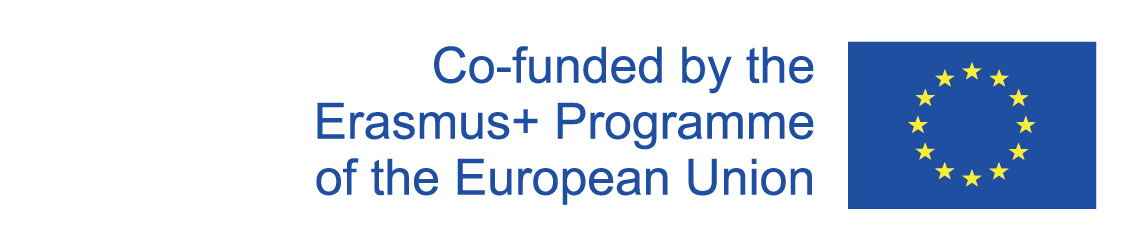 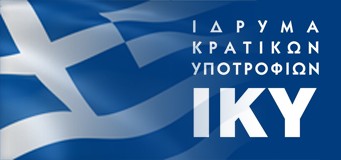 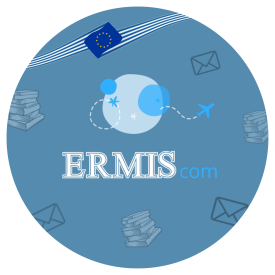 Common curricula for diversity: education in media & integration of vulnerable groupsKA2 Erasmus+ Project - Strategic Partnership on the field of Higher Education
Dissemination Activities – What is our plan!

At organizational level

 Visual Identity Guide
 ERMIScom website & other social media
 Dissemination reports per partner
 Open license 

Dissemination DATABASE  
(comments to keep the track of all posts/publishments): ERMIScom Shared Google Drive >6. Dissemination Activities> Dissemination Reports
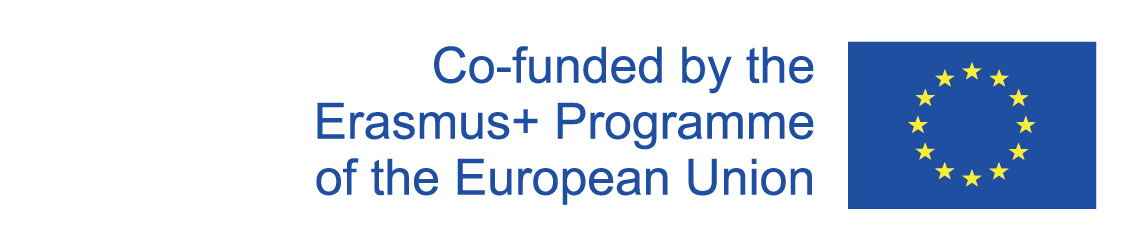 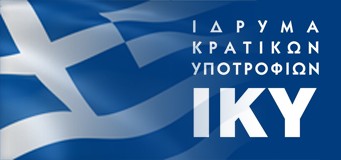 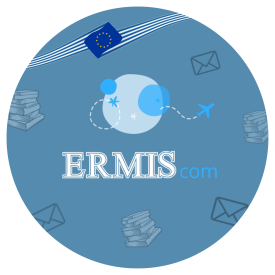 Common curricula for diversity: education in media & integration of vulnerable groupsKA2 Erasmus+ Project - Strategic Partnership on the field of Higher Education
Dissemination Activities – What is our plan!

At community level

 Social media posts per partner (3/4 monthly)
 Reposts/Shares per partner (min 200 per partner)
 Press releases/articles in local language by each partner
 Presentation of project’s results in partner’s activities

Providing feedback and updating ERMIScom website
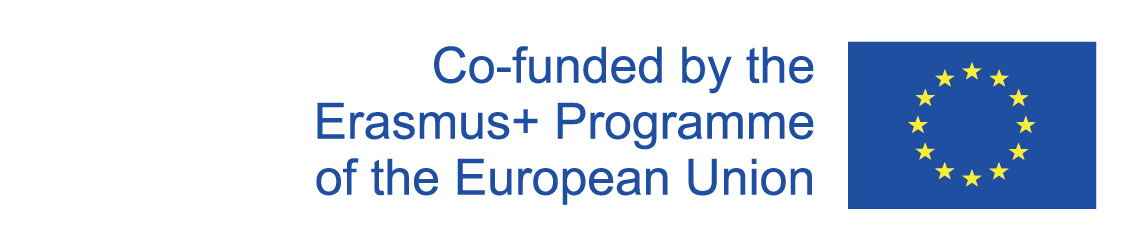 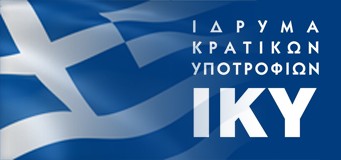 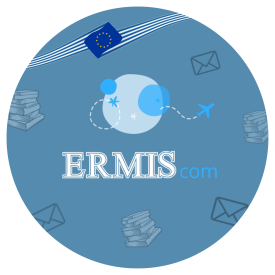 Common curricula for diversity: education in media & integration of vulnerable groupsKA2 Erasmus+ Project - Strategic Partnership on the field of Higher Education
Dissemination Activities – What is our plan!

At national/regional & European level

 Translation & publication of Press releases/articles 
 Newsletters (8/partner)
 Media reports/appearances (min 10/partner)
 Presentation of IOs and results
 Publications on Erasmus+ Results Platform (!!!)
 Advocating and promoting ERMIScom results with policy-makers
 EPALE
https://epale.ec.europa.eu/el/home-page?fbclid=IwAR3KTBVpJ61Cp_b23w0ukCEadS1vkOtY8EtGcG33OYLZziqRoU2PwBZ_-k8
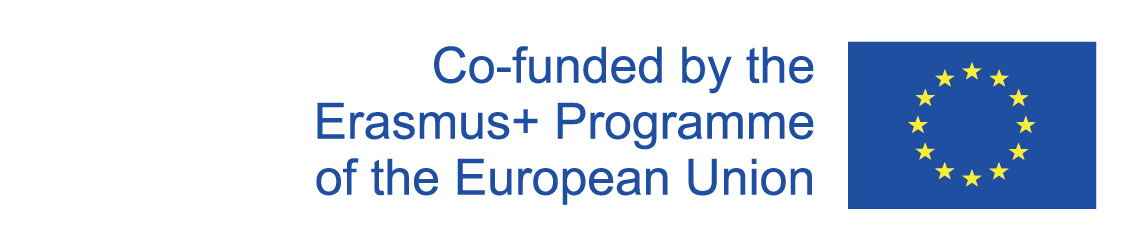 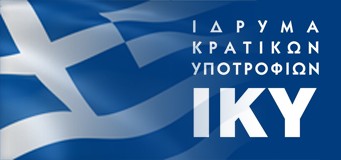 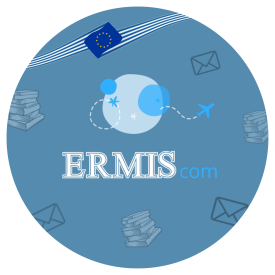 Common curricula for diversity: education in media & integration of vulnerable groupsKA2 Erasmus+ Project - Strategic Partnership on the field of Higher Education
Dissemination Plan – Social Media

All partners are encouraged to use their social media platforms (Facebook, Instagram, Twitter, LinkedIn, etc.) to disseminate ERMIScom news and events to a large audience. 

Information related to the project should be shared using the hashtag #ERMIScom and linking to the project’s website as much as possible to increase the traffic on its page. 

Suggested Hashtags
#erasmusplus #erasmus #erasmusproject #KA2 #strategicpartnership #highereducation #university #education #media #communication #europeanunion #europeancomission #NKUA #UNWE #VUB #BAU #METROPOLIA #EKO

#ERMIScom
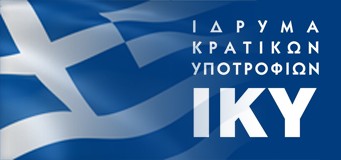 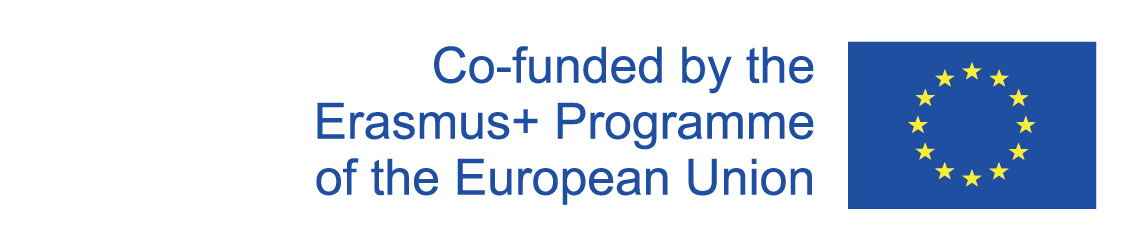 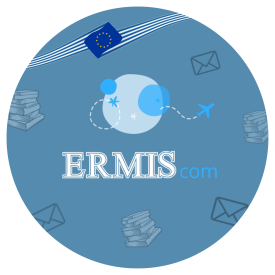 Common curricula for diversity: education in media & integration of vulnerable groupsKA2 Erasmus+ Project - Strategic Partnership on the field of Higher Education
Dissemination Activities  - Social Media Content

Facebook, Instagram, Twitter and other social media

 attractive posts
 with a photo/poster/drawing etc (through Canva or any other tool you prefer)
 free text
 
Target groups of our dissemination activities
Academia, (Media) students & Media professionals, education providers, relevant stakeholders, civil society, other social actors

Always remember the tags and hashtags     #ERMIScom
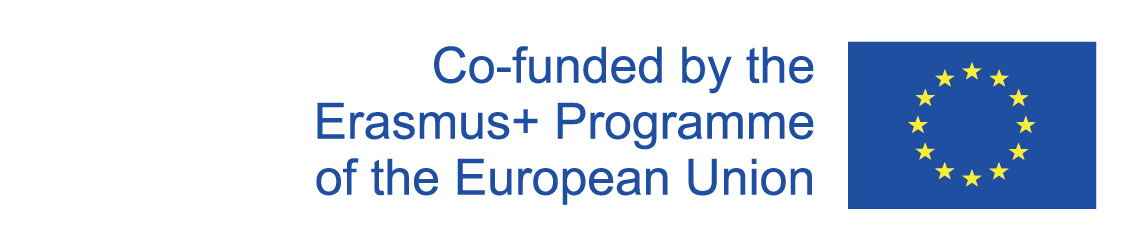 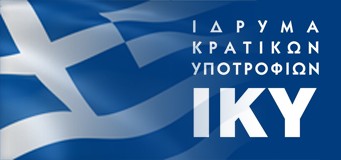 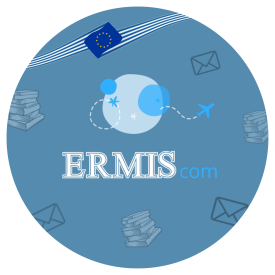 Common curricula for diversity: education in media & integration of vulnerable groupsKA2 Erasmus+ Project - Strategic Partnership on the field of Higher Education
Thank you for your attention!
Any Questions??
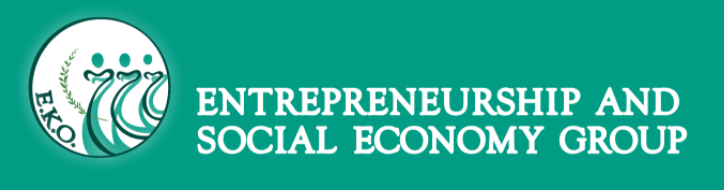 George Fligkos , EKO, ERMIScom Dissemination Manager
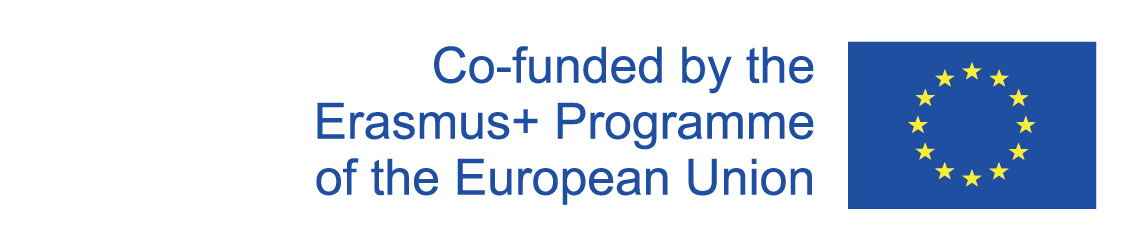 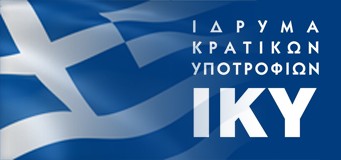 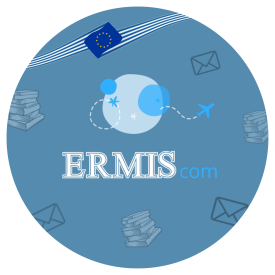 Common curricula for diversity: education in media & integration of vulnerable groupsKA2 Erasmus+ Project - Strategic Partnership on the field of Higher Education
Open Education Resources (OER) licensing
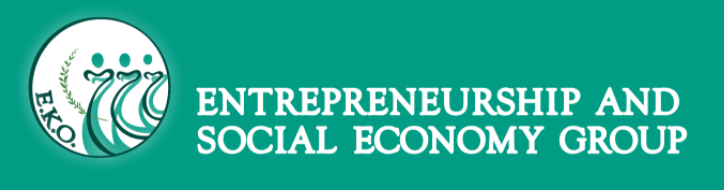 Kick-Off Meeting, Day 2
1st December, 2020

Host: 
Entrepreneurship and 
Social Economy Group
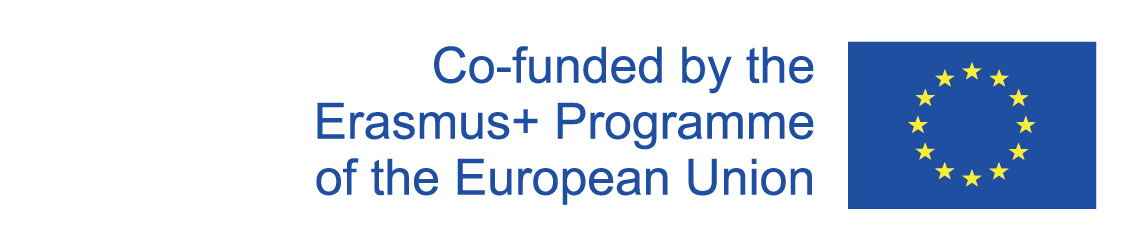 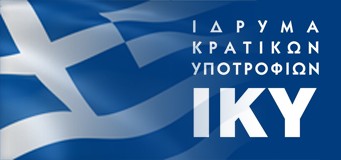 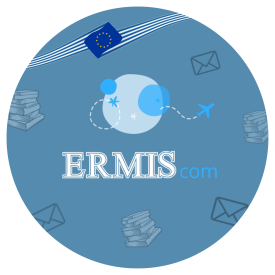 Common curricula for diversity: education in media & integration of vulnerable groupsKA2 Erasmus+ Project - Strategic Partnership on the field of Higher Education
Actions for ensuring the OER licensing - Introduction

One important dissemination goal at organizational level is taking the necessary actions so that the publicized project’s outputs and developed educational material are licensed under the Creative Commons Attribution-Non Commercial 4.0 International License (CC BY-NC 4.0).
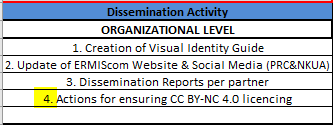 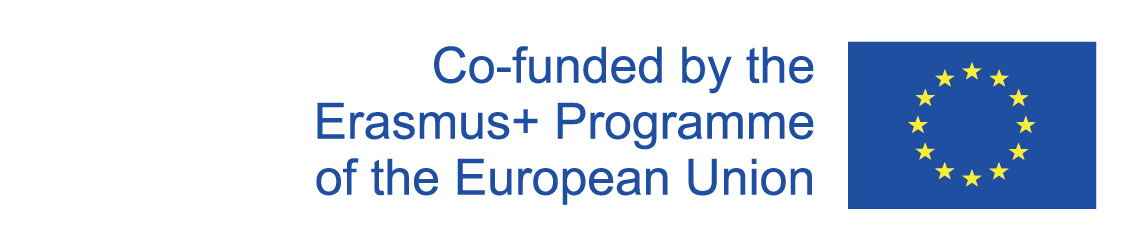 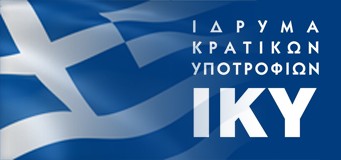 [Speaker Notes: One important dissemination goal at the organizational level is taking the necessary actions so that the publicized project’s outputs and developed educational material are licensed under the Creative Commons Attribution-Non Commercial 4.0 International License (CC BY-NC 4.0).

The CC BY-NC license reserves the right to use the content commercially, i.e. a user is not allowed to reproduce the work or create derivatives if their purpose is to realize a commercial gain.

{{{{As of version 4.0, CC is discouraging ported versions}}}} So, it is recommended that we use a version 4.0 international license. This is the most up-to-date version of the licenses, drafted after broad consultation with the CC global network of affiliates, and it has been written to be internationally valid.]
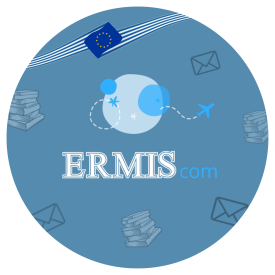 Common curricula for diversity: education in media & integration of vulnerable groupsKA2 Erasmus+ Project - Strategic Partnership on the field of Higher Education
CC BY-NC 4.0 (Attribution & Non-Commercial)


BY (Attribution): obligation to name the author and/or other parties designated to receive attribution  the right holders are credited for their work

NC (Non-Commercial):  Only the licenser reserves the right to exploit the material commercially. Any other a user is not allowed to reproduce the work or create derivatives if their purpose is to realize a commercial gain (*)

4.0: the most up-to-date version of the licenses, drafted after broad consultation with the CC global network of affiliates, and written to be internationally valid
* Except if the right holder gives explicit consent (additional license)
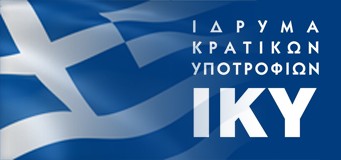 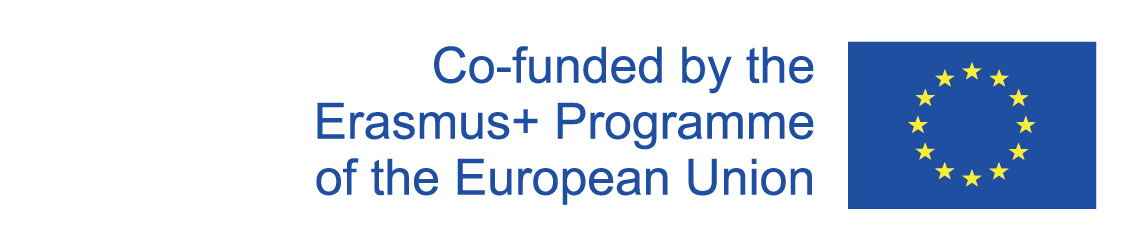 [Speaker Notes: BY (Attribution): The obligation to name the author and/or other parties designated to receive attribution is essential for most licensers. It ensures that the right holders are credited for their work, which is crucial to gain recognition and/or publicity. Crediting is thus the main reward for the Open Content publisher whether it is the author, organization or public institution.
NC (Non-Commercial): NC means that the licenser reserves the right to exploit the material commercially. Any user who wishes to use the work for commercial purposes needs additional consent (i.e. an additional license) from the right holder. NC license is very popular and indeed, there can be good reasons to choose an NC license in particular cases. However, in most situations, the NC versions lead to significant and often unintended drawbacks.]
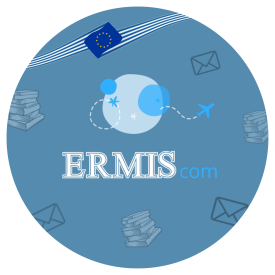 Common curricula for diversity: education in media & integration of vulnerable groupsKA2 Erasmus+ Project - Strategic Partnership on the field of Higher Education
OER Licensing – Final decision
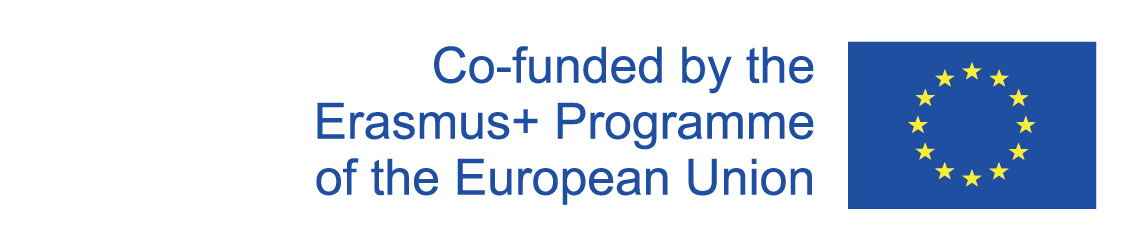 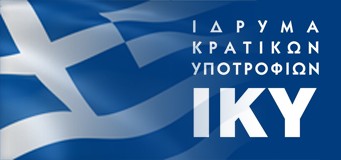 [Speaker Notes: Attribution — You must give appropriate credit, provide a link to the license, and indicate if changes were made. You may do so in any reasonable manner, but not in any way that suggests the licensor endorses you or your use.

No additional restrictions — You may not apply legal terms or technological measures that legally restrict others from doing anything the license permits.

The creator of NC licensed work is free to make other arrangements for people who want to use the work commercially]
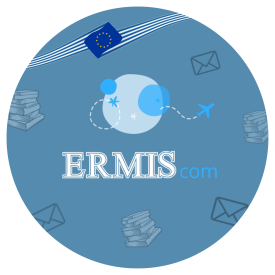 Common curricula for diversity: education in media & integration of vulnerable groupsKA2 Erasmus+ Project - Strategic Partnership on the field of Higher Education
OER Licensing – Final decision
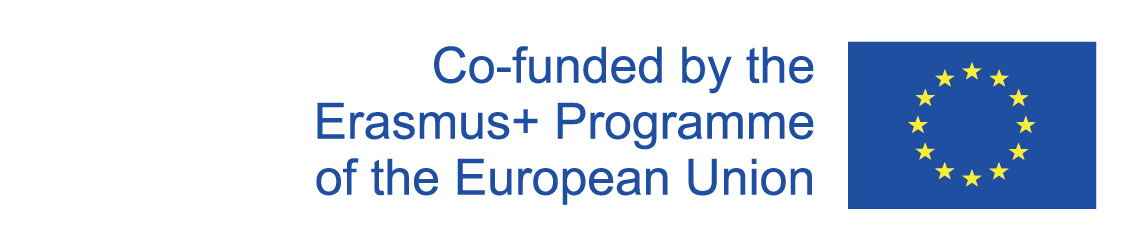 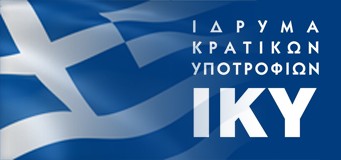 [Speaker Notes: Even in the context of education and research, the use of NC-content is characterized by legal uncertainty. For example, NC content cannot be integrated into Wikipedia, as Wikipedia uses a CC BY-SA license. For these and other reasons, NC licenses are highly disputed in the Open Content community.  
 
not considered as “open/free culture” licenses, as the NC restriction affects free distribution and inhibits many uses (often unintentionally)
In the context of education and research the use of NC-content is characterized by legal uncertainty (παράδειγμα? Το παράδειγμα με τη Wikipedia δε μου φαίνεται σχετικό εδώ, αλλά από πάνω)

https://creativecommons.org/faq/#do-creative-commons-licenses-affect-exceptions-and-limitations-to-copyright-such-as-fair-dealing-and-fair-use
Are you aware that CC licenses are not revocable? You are free to stop offering material under a CC license at any time, but this will not affect the rights associated with any copies of your work already in circulation. (Any particular licensee may lose his or her rights after violating the license, but this does not affect continual use of the work by other licensees.)

CC’s NonCommercial (NC) licenses allow rights holders to maximize distribution while maintaining control of the commercialization of their works. If you want to reserve the right to commercialize your work, you may do this by choosing a license with the NC condition. If someone else wants to use your work commercially and you have applied an NC license to your work, they must first get your permission. As the rights holder, you may still sell your own work commercially.


Note that forbidding commercial use will prevent your work from being used by any free content community that makes its entire body of work available under more permissive terms. This includes large knowledge bases such as Wikipedia, some open source software distributions, and also some media repositories. It will also prevent all primarily commercial uses of your work, large and small, unless you explicitly approve them. The “Share-Alike” licenses reduce the risk of exploitation by requiring that any derivative work is made available under the same terms, while drastically reducing incompatibility and not forbidding all commercial uses.]
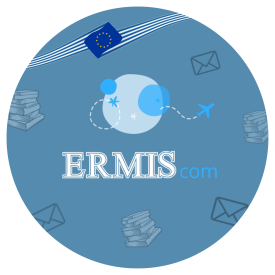 Common curricula for diversity: education in media & integration of vulnerable groupsKA2 Erasmus+ Project - Strategic Partnership on the field of Higher Education
OER licensing – What we have to do?

Α. Copy the text below 
<a rel="license" href="http://creativecommons.org/licenses/by-nc/4.0/"><img alt="Creative Commons License" style="border-width:0" src="https://i.creativecommons.org/l/by-nc/4.0/88x31.png" /></a><br />This work is licensed under a <a rel="license" href="http://creativecommons.org/licenses/by-nc/4.0/">Creative Commons Attribution-NonCommercial 4.0 International License</a>.

B. then paste it into your web documents / outputs to let your visitors know what license applies to your works

The link of the CC BY-NC 4.0 license is: https://creativecommons.org/licenses/by-nc/4.0/deed.en
The link of the CC BY-SA 4.0 license is: https://creativecommons.org/licenses/by-sa/4.0/
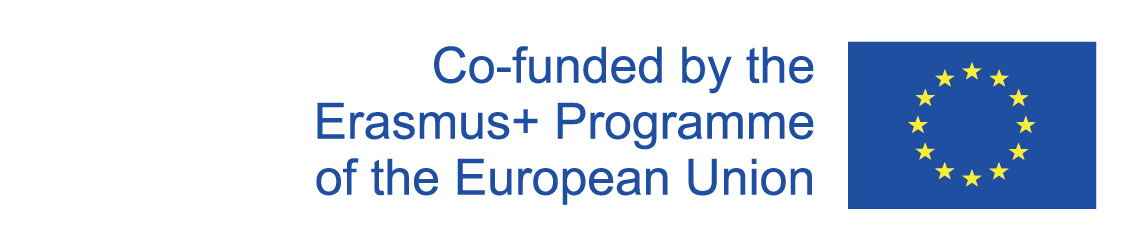 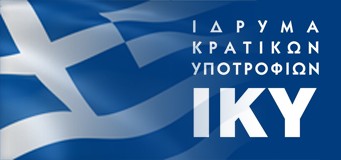 [Speaker Notes: You might feel that a certain amount of friction can be helpful, that you want to track usage of your work, and enter interactions with those who wish to go beyond what the license allows. But to achieve this, you can simply state: “You are free to use this work in any way you want to, as long as you attribute me as the author. Depending on the scope of the use, it would be nice if you could also tell me about it.”]
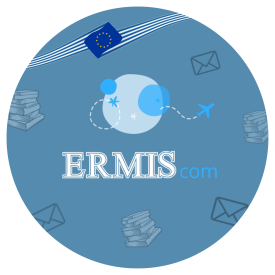 Common curricula for diversity: education in media & integration of vulnerable groupsKA2 Erasmus+ Project - Strategic Partnership on the field of Higher Education
Thank you for your attention!
Any Questions??
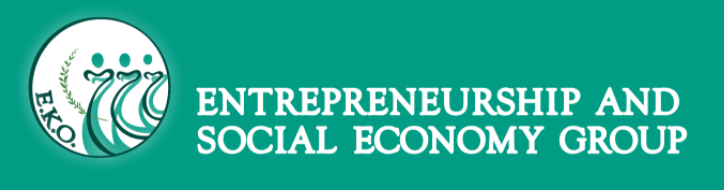 George Fligkos , EKO, ERMIScom Dissemination Manager
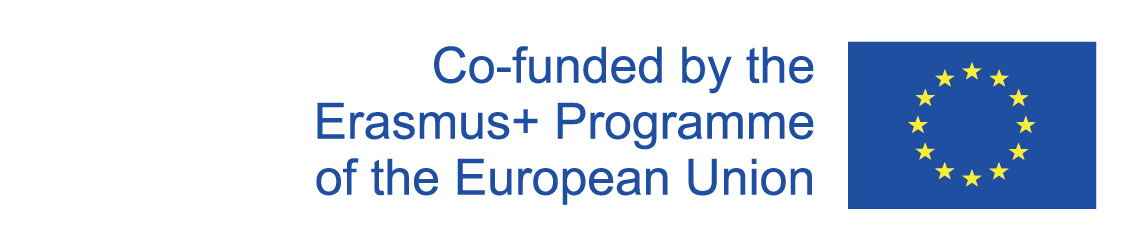 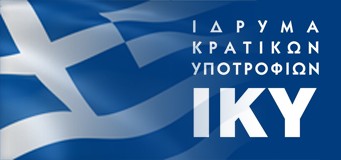 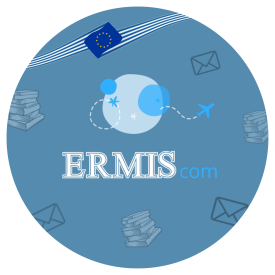 Common curricula for diversity: education in media & integration of vulnerable groupsKA2 Erasmus+ Project - Strategic Partnership on the field of Higher Education
ERMIScom Logo & Visual Identity Guide
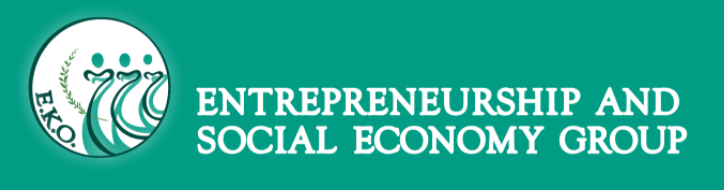 Kick-Off Meeting, Day 2
1st December, 2020

Host: 
Entrepreneurship and 
Social Economy Group
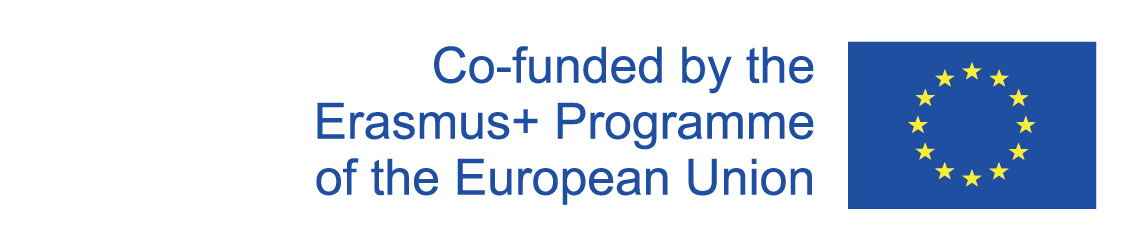 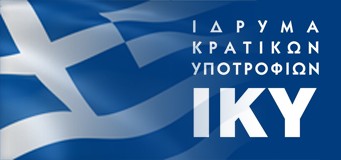 Common curricula for diversity: education in media & integration of vulnerable groupsKA2 Erasmus+ Project - Strategic Partnership on the field of Higher Education
Visual Identity – Project LOGO
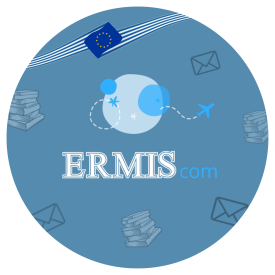 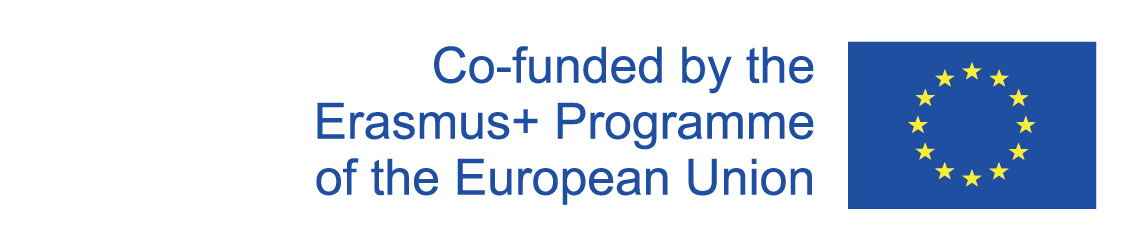 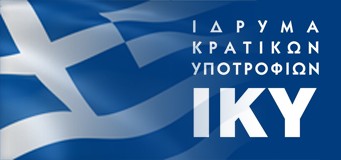 [Speaker Notes: A strong visual identity is essential to a wide and effective dissemination of the project results. This is why a consistent and recognizable visual identity has been developed for ERMIScom. It will be used across all products to guarantee a common look and feel and ensure consistency in the targets’ mind. The logo has been designed by EKO and approved by the lead partner, NKUA.]
Common curricula for diversity: education in media & integration of vulnerable groupsKA2 Erasmus+ Project - Strategic Partnership on the field of Higher Education
Visual Identity – Project LOGO
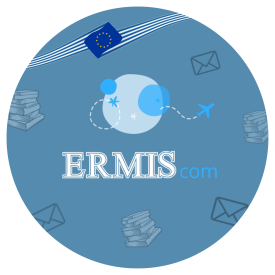 Shape 
the circle symbolizes the completion and the perfection, the harmony of soul, the life force of spirit and intellect which keeps our reality in motion, the inclusion of citizens in the society
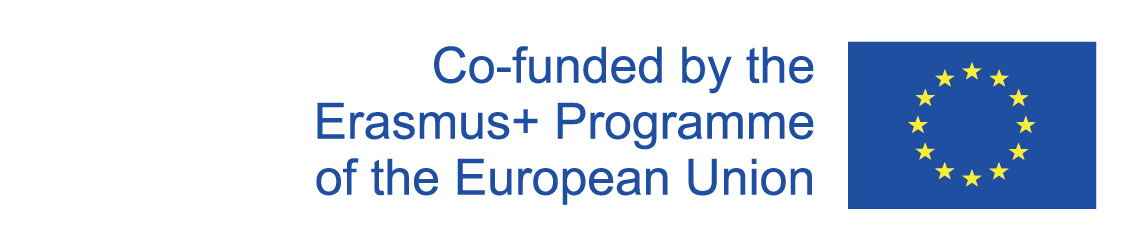 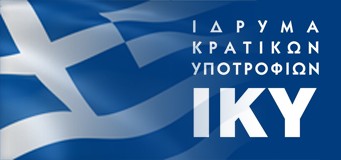 Common curricula for diversity: education in media & integration of vulnerable groupsKA2 Erasmus+ Project - Strategic Partnership on the field of Higher Education
Visual Identity – Project LOGO
Colour 
The basic colour chosen is the blue and its shades. Blue colour has a distinct significance. It symbolizes the European Union’s colours as well as the colours of
Greece, since the Leading partner of the project is Greek. It also matches the colour of the project’s main thematic priority which is Education (blue being considered as the colour of wisdom).
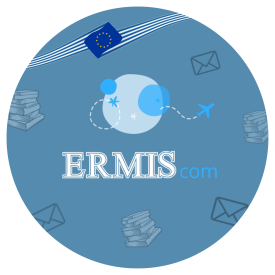 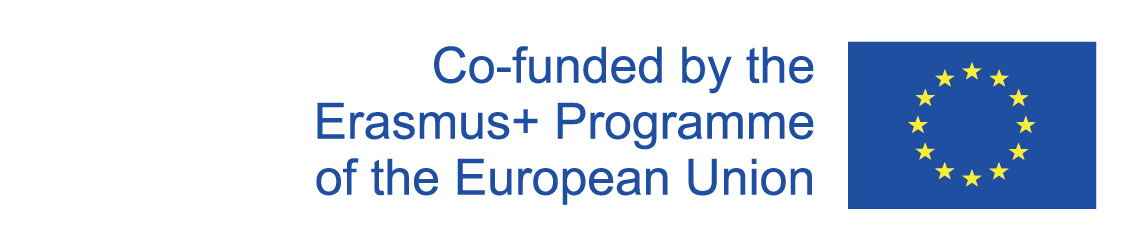 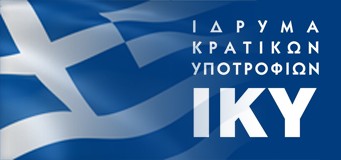 Common curricula for diversity: education in media & integration of vulnerable groupsKA2 Erasmus+ Project - Strategic Partnership on the field of Higher Education
Visual Identity – Project LOGO
Symbols and Visuals inside the logo
European Union flag  is centered on the top of the circle to refer to the European funding, collaboration and impact.
Books  symbolize Education, Learning, Knowledge Acquisition and the main project’ outputs
Envelopes  classic symbol of Media and Communication
Central circle  refers to our Society (European family etc) 
Smaller circles in and out of the central one  symbolize the various minorities and their need for inclusion. 
Little plane  symbol of the mobility of Erasmus+ projects, which enables the partnerships and the exchange of ideas in the context of the consortium, the target groups and the European citizens as a whole.
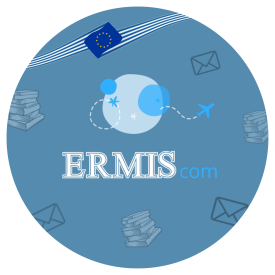 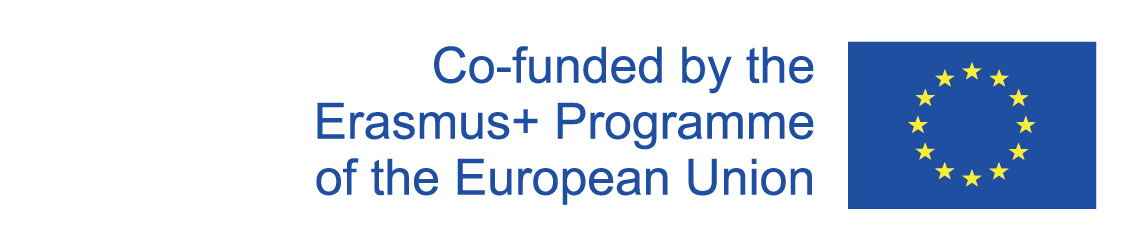 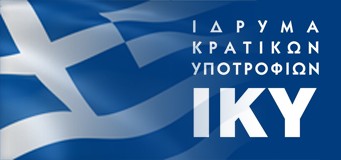 Common curricula for diversity: education in media & integration of vulnerable groupsKA2 Erasmus+ Project - Strategic Partnership on the field of Higher Education
Visual Identity – Project LOGO
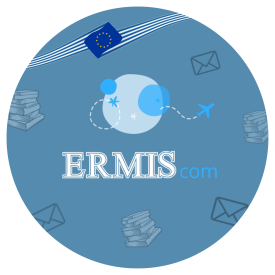 Acronym
As far as the project’s acronym is concerned, the typeface GreekHouseSymbolized was chosen as it does not apply in any other visual similarities. 
The acronym is designed with the same blue color shades that are used for logo as a whole. 
The position of the acronym inside the logo was set harmonically for aesthetic reasons.
However the language used in the logo is only English
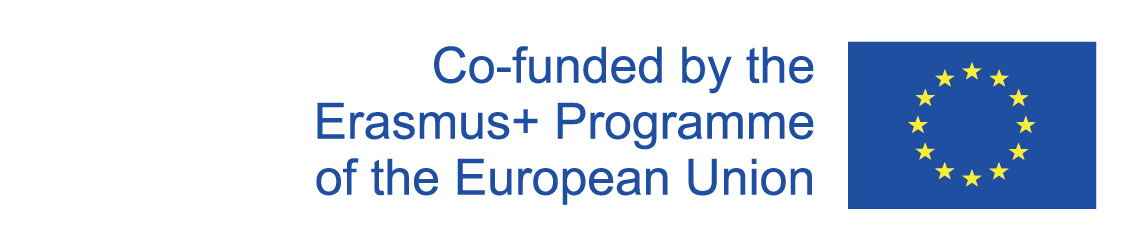 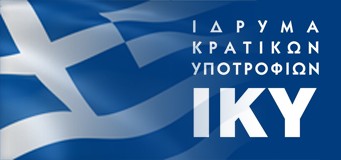 Common curricula for diversity: education in media & integration of vulnerable groupsKA2 Erasmus+ Project - Strategic Partnership on the field of Higher Education
Visual Identity – Project LOGO
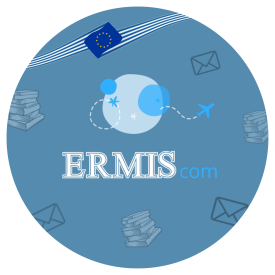 The logo is available in different formats (png, jpeg, pdf)

It is required to be included in all project’s deliverables and communication materials (both hard copy and electronic as well as in any kind of promotional material and events).
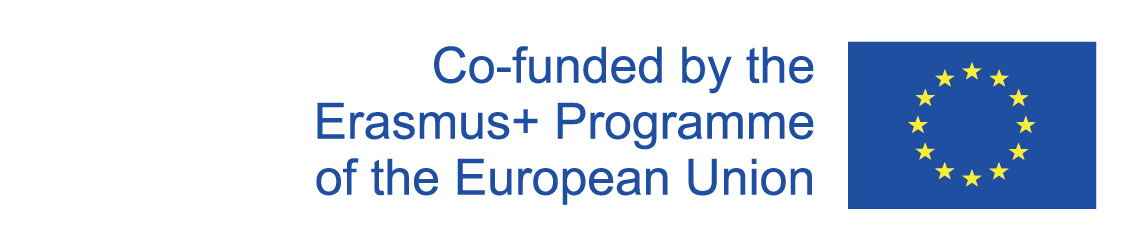 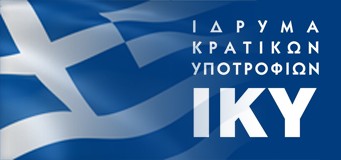 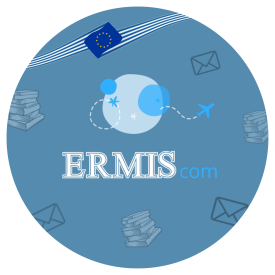 Common curricula for diversity: education in media & integration of vulnerable groupsKA2 Erasmus+ Project - Strategic Partnership on the field of Higher Education
Visual Identity – Basic issues

Typeface 
 Times New Roman 
 Arial

Basic Power Point 
 Basic Word
 Basic Excel

Always the 3 logos (ERMIScom, IKY, EU funding)

Visual identity aims to provide a consistent performance and to attract awareness to support the objectives at its best
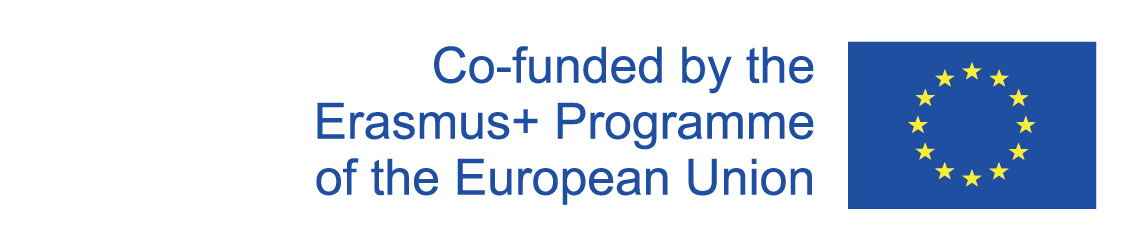 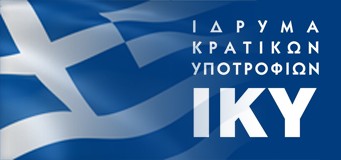 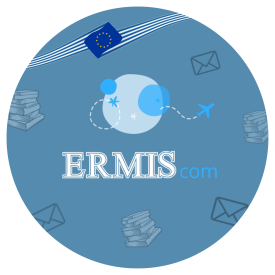 Common curricula for diversity: education in media & integration of vulnerable groupsKA2 Erasmus+ Project - Strategic Partnership on the field of Higher Education
Visual Identity - Press releases and articles

Press releases aim to present interesting news about the project, in order to draw attention of other national or regional stakeholders and the targeted audiences.

Format and content specifications
date 
 attractive headline 
 clear and strong first paragraph summarizing the essential 
 other paragraphs to develop the issue 
 contact details for more information 
 always the logos

English for European level, regional or national language for local and regional levels
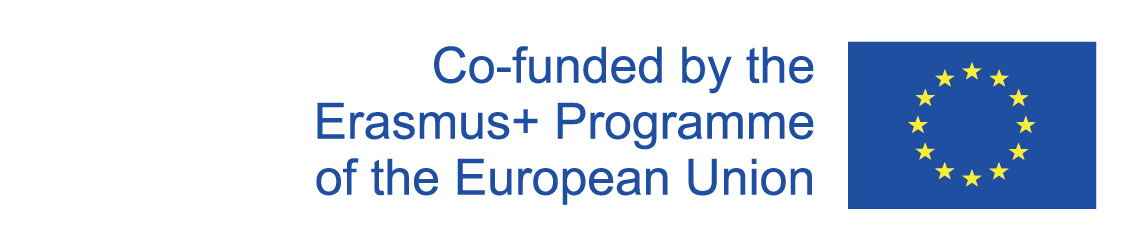 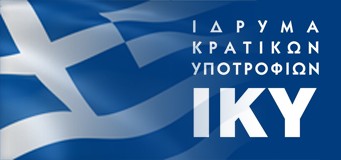 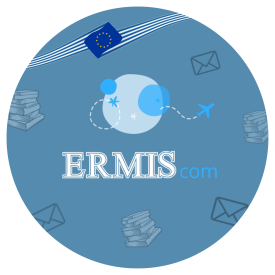 Common curricula for diversity: education in media & integration of vulnerable groupsKA2 Erasmus+ Project - Strategic Partnership on the field of Higher Education
Visual Identity – Newsletters

A newsletter will be created every 4 months, during the 3 years of the project, to provide regular short updates on the project’s progress to the interested public. 

 brief, in order to be effective
 with links (where necessary) to the relevant original source
 a picture should be chosen for each article

Partners should provide their national member of the PR &Media Communication Committee with news regarding their activity in the project, short updates on the project, main results, events to come, other relevant activities as well as pictures.

The newsletters will be written in English
Templates will be provided soon on the project’s drive folder
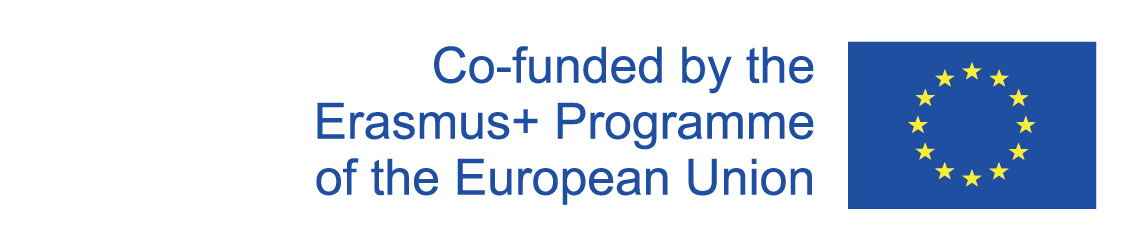 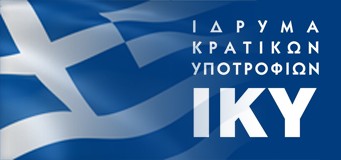 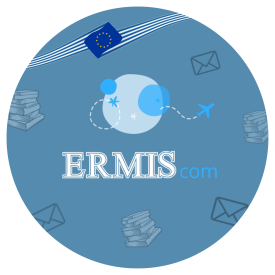 Common curricula for diversity: education in media & integration of vulnerable groupsKA2 Erasmus+ Project - Strategic Partnership on the field of Higher Education
Visual Identity - WEBSITE of ERMIScom

Showcase website which will be developed and featured by NKUA as part of its own website. It will be managed by the lead partner, NKUA while all partners should include a direct link on their websites (where applicable) and even better to create a separate webpage about ERMIScom.

The website is an effective tool to strengthen the image of the project, reach the targeted audiences and also disseminate information to interested third parties. It provides a stable and updated source of information on the project, its news, activities, outputs and results.

The project website is a living space, in order to be attractive for web users. In that sense regular news articles should be posted. All project partners are in charge of contributing to the website’s content updating.

The webpage is under construction and will be available by January 2021. The website will follow the Visual Identity guidelines.
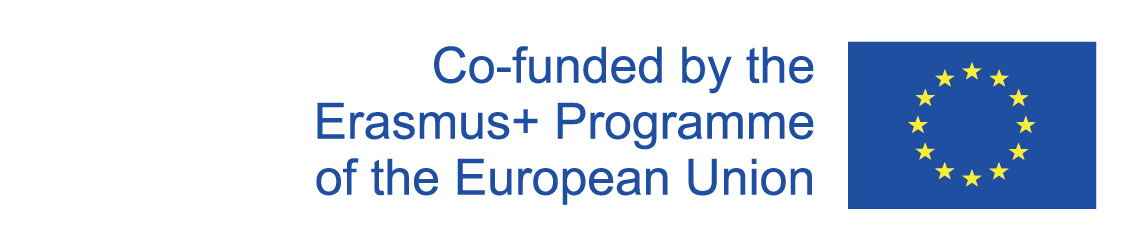 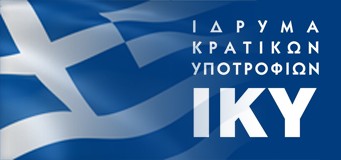 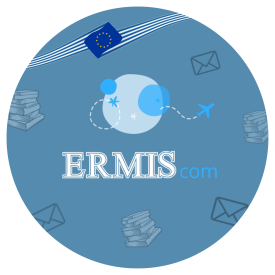 Common curricula for diversity: education in media & integration of vulnerable groupsKA2 Erasmus+ Project - Strategic Partnership on the field of Higher Education
Thank you for your attention!
Any Questions??
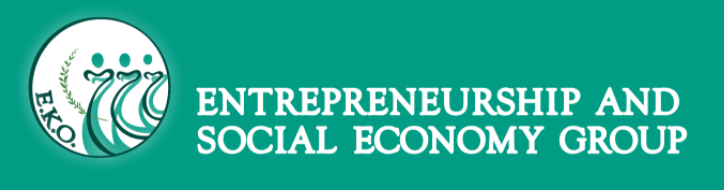 George Fligkos , EKO, ERMIScom Dissemination Manager
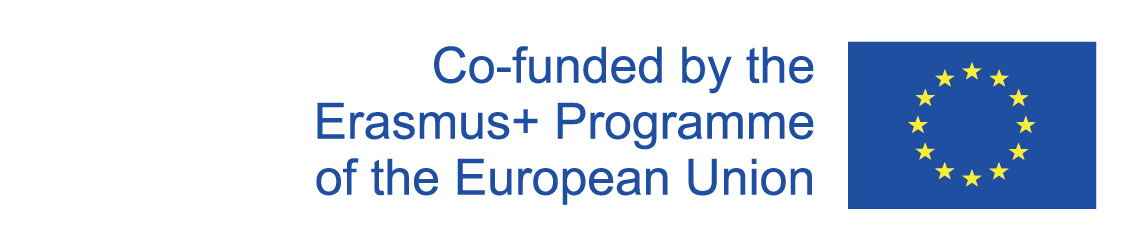 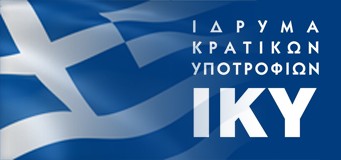